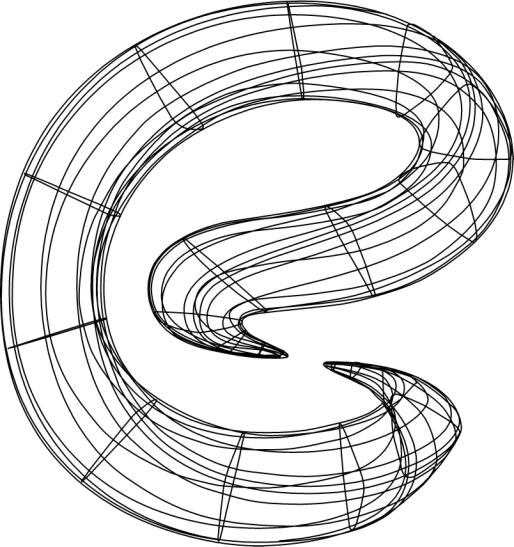 ECZACIBAŞI
 YATIRIM HOLDİNG ORTAKLIĞI A.Ş.
Mövenpick Hotel İSTANBUL   

14 MAYIS 2013
İSTANBUL
KURULUŞ GENEL BİLGİLERİ
Ticari Unvanı :	Eczacıbaşı Yatırım Holding Ortaklığı A.Ş. 

Çıkarılmış Sermaye : 	70.000.000 TL 	

Kayıtlı Sermaye :	200.000.000 TL 
	
Kuruluş Tarihi : 	1973
ORTAKLIK YAPISI
KONSOLİDE GELİR TABLOSU
KONSOLİDE BİLANÇO
[Speaker Notes: EMDAŞ ve Yatırım Ortaklığı tam konsolidasyon yöntemiyle, E-Kart / İntema ve EİS özkaynak yöntemiyle konsolide oluyor. 
EİS, yönetimde söz hakkına sahip olması nedeniyle, özkaynak yöntemiyle konsolidasyona giriyor.]
2012 YILI EYH / BIST 100 YÜZDESEL FİYAT DEĞİŞİMİ
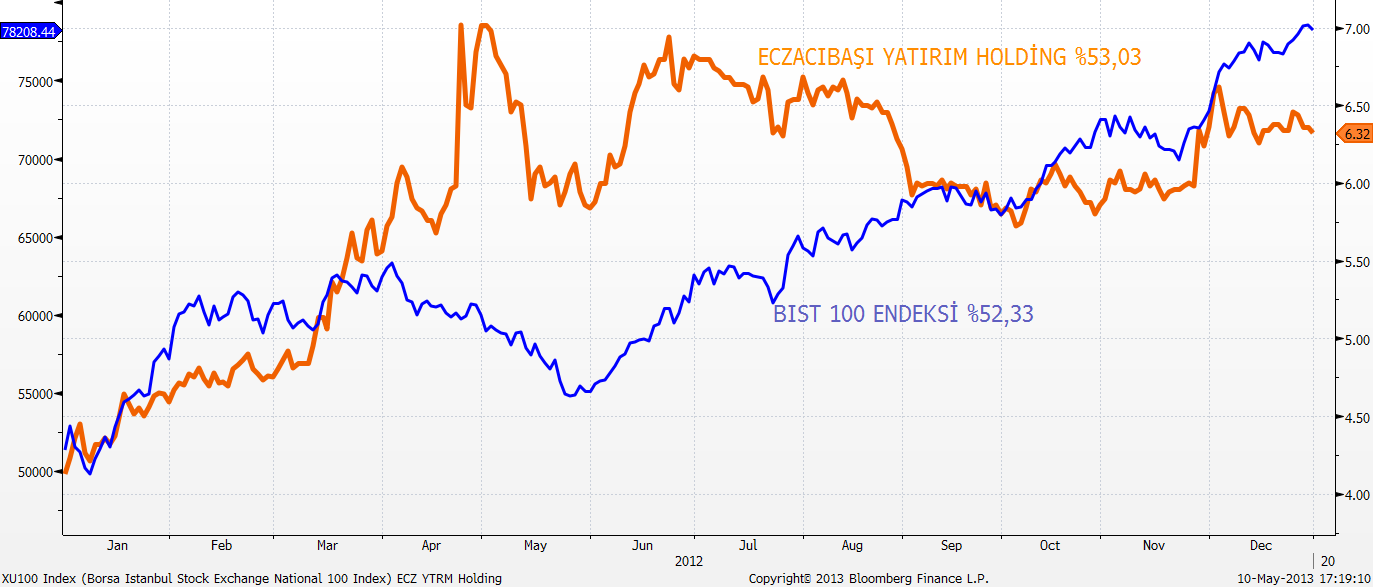 2006-2012 YILLARI EYH / BIST 100 YÜZDESEL DEĞİŞİM
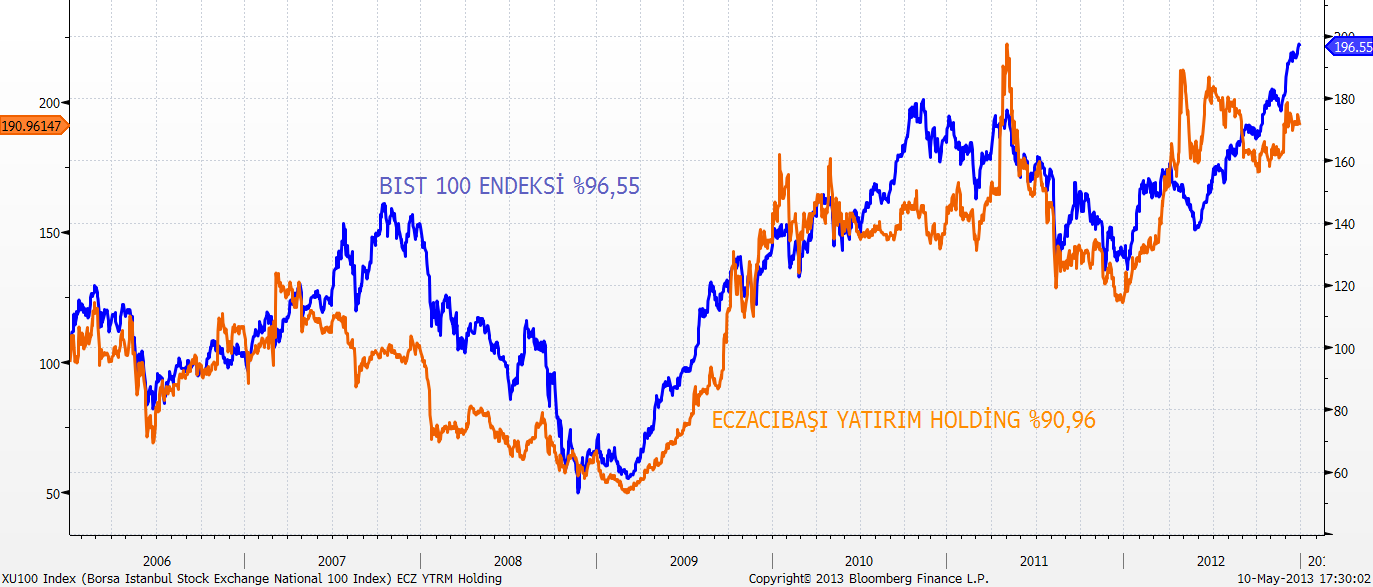 TEŞEKKÜR EDERİZ...